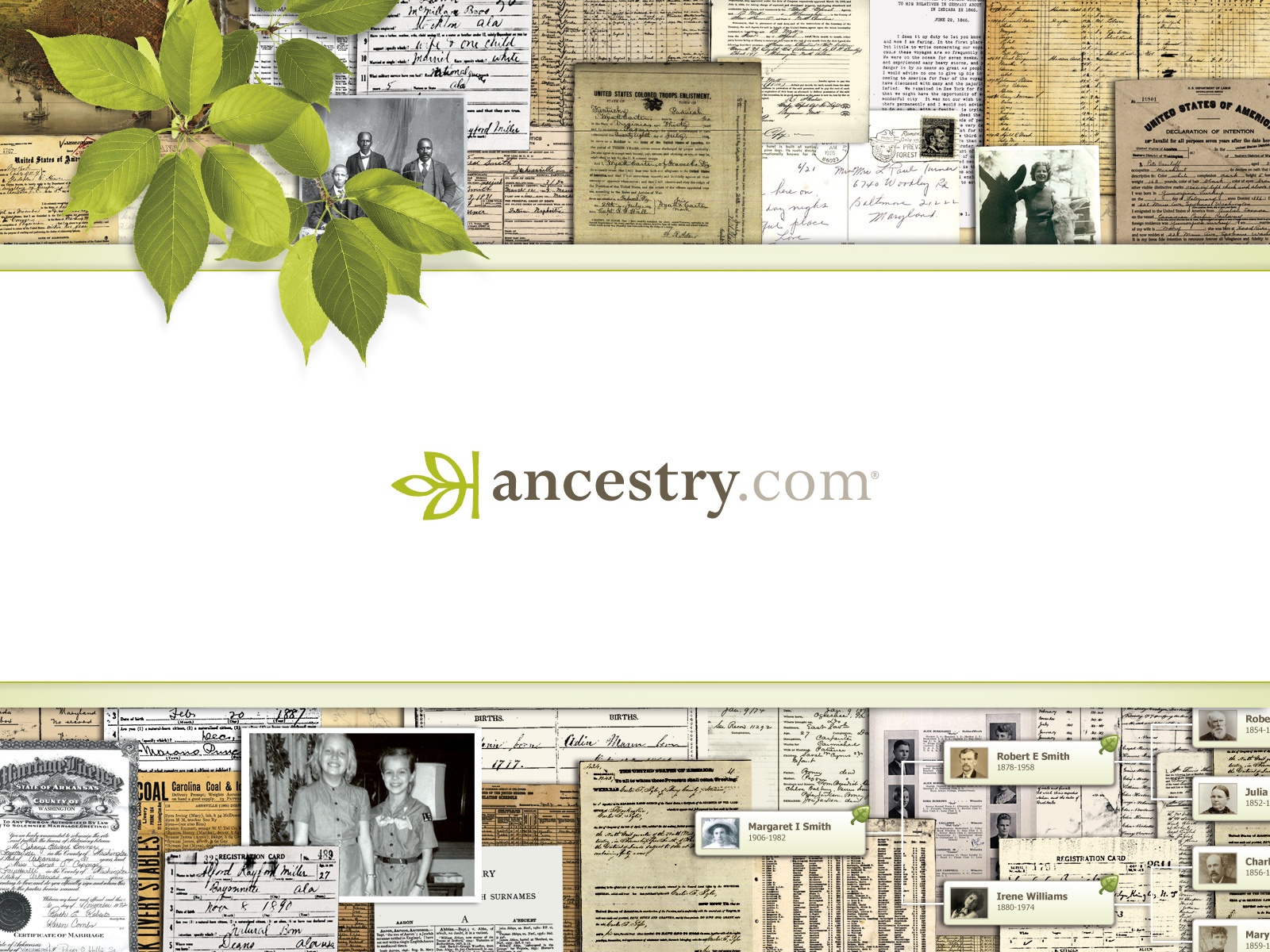 NSLA Heritage Forum – Digitisation 
State Library of Queensland, 14th May 2015
Introduction
I’m responsible for making sure that Ancestry keeps getting better and better in Australia
My love of history started as a young boy with my two grandfather’s WW1 medals
After over 10 years of working for supermarkets and phone companies, on big data warehouses, I returned to Australia and my first love. History.
I love helping people to discover their own stories and Ancestry is a platform for people to understand their story, their identity and it’s fit with the Australian story
I truly believe that human’s capacity for reason is driven by access to information. The scaling of the collections available to all is making us better people
2
2
About Ancestry.com
Ancestry is the world’s largest online family history resource with 2.1 million subscribers across its Ancestry.com branded websites.
And over 2.7 million subscribers across all its websites, including Archives.com, Fold3.com and Newspapers.com
Ancestry.com.au provides access to more than 2 billion searchable Australian, New Zealand and UK family history records

Technology:	
Ancestry.com currently manages about 10 petabytes of structured and unstructured data including over 15 billion of records detailing birth, marriages, deaths, immigration and military service. 
On average, more than 75 million searches are handled by Ancestry.com servers daily. 
The Ancestry Mobile app – iOS and Android – have been downloaded more than 11 million times since January 2011
3
3
Who is Ancestry?
Ancestry is the starting point for family history
Google is the online starting point for everything else
Libraries are perceived as the offline google
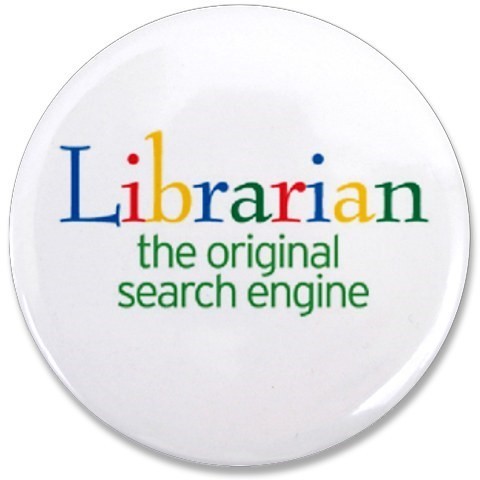 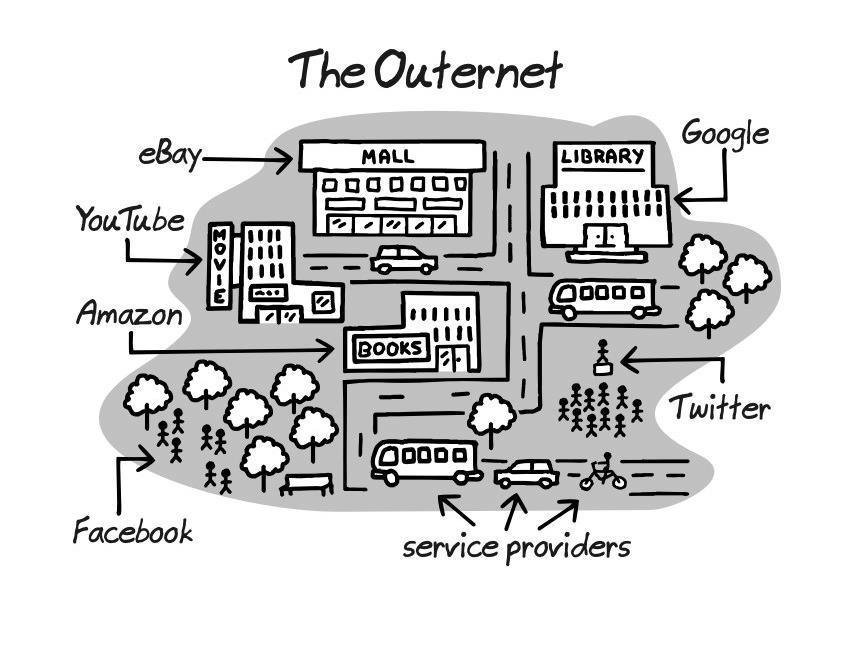 4
Digitisation – Scale
Ancestry is connecting up family history collections
The platform offers a cradle to grave timeline for families, which works to describe the life lived in between e.g. marriages or who we love, jobs or what we do with our lives, our legacy or our children
By connecting collections that valuable to a nation by themselves e.g. the WW1 service records with our national databases of electoral rolls and BDMs, we allow the community to understand its people better.
5
Why do we digitise?
Preservation
Access
Traffic or visitation. On and offline
Monetisation
6
Digitisation – Format flow
Microfilm
Digital
Assets
Original
Records
1
2
3
We usually start with microfilm
Progress to digital assets, then to
Imaging of original records
More and more we working on digital collections first.
7
Digitisation - Benefits
Microfilm
Digital
Assets
Original
Records
1
2
3
Access, Preservation, cost absorbed by Ancestry
Access, Cost recovery, monetisation
Access, Preservation, cost absorbed by Ancestry
8
Digitisation – Tasmania Archives & Heritage Office
Microfilm
Original 
Records
Promotion
1
2
3
Access, Preservation, cost absorbed by Ancestry
Creation of digital assets for TAHO collection including records not published on Ancestry
Sponsorship of ASA Conference in August in Hobart. Launch of convict materials at that event. Telling community about stories in the collection.
9
Digitisation – Access benefits
Access to millions of members internationally. Ancestry is the world’s largest online family history resource with 2.1 million subscribers
Access to the digitised collections via the Library edition free to the community in library and archive reading rooms. Public library network is effective delivery mechanism to state and local communities
Our recent projects with National Archives of Australia and Public Records Office Victoria included provision of Ancestry subscriptions to all state and local reading rooms.
10
Digitisation – Traffic
Ancestry platform offers ease of access. Members can access the collections at home in their pyjamas
For example, the National Archives of Australia WW1 service records were shared on Ancestry in March in partnership with the NAA
Timing is critical! Launched for Anzac Day and centenary of Gallipoli landings. All records linked and referenced to NAA
Page views on NAA collections went from an average of approximately 100,000 views / month to over 1 million page views in April.
11
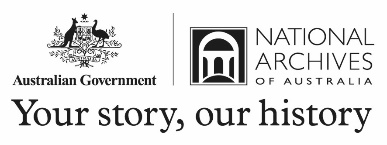 Australia, WWI Service Records, 1914-1920
This unique collection of over 12 million images and 376,000 records includes service dossiers for Australians who served in WW1 in the following units:

Australian Imperial Force
Australian Naval and Military Expeditionary Force 
Royal Australian Naval Bridging Train Australian Flying Corps 
Australian Army Nursing Service
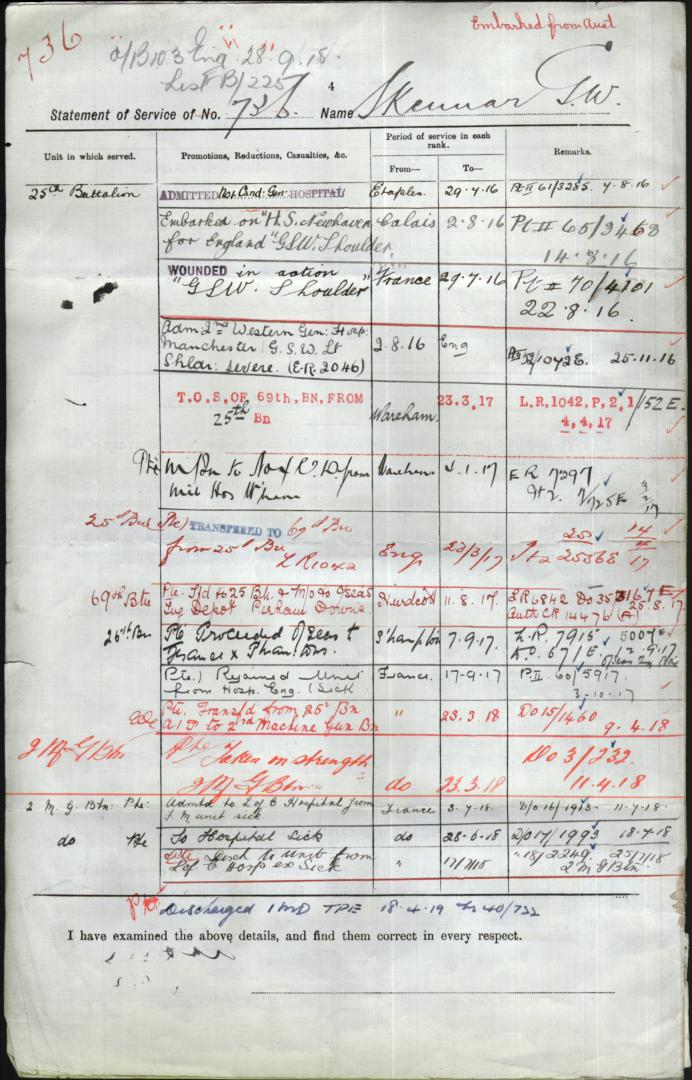 http://search.ancestry.com.au/search/db.aspx?dbid=60864
12
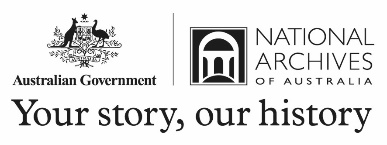 Fremantle Passenger Lists, 1897-1963
The collection includes ship passenger arrivals, crew lists, air arrivals, and quarantine lists. The records were kept on a variety of forms, with varying degrees of information, but can include:
passenger names
date of arrival
ship name
port of embarkation
residence (sometimes including address)
travel class
forwarding address for correspondence
age
marital status
occupation
nationality
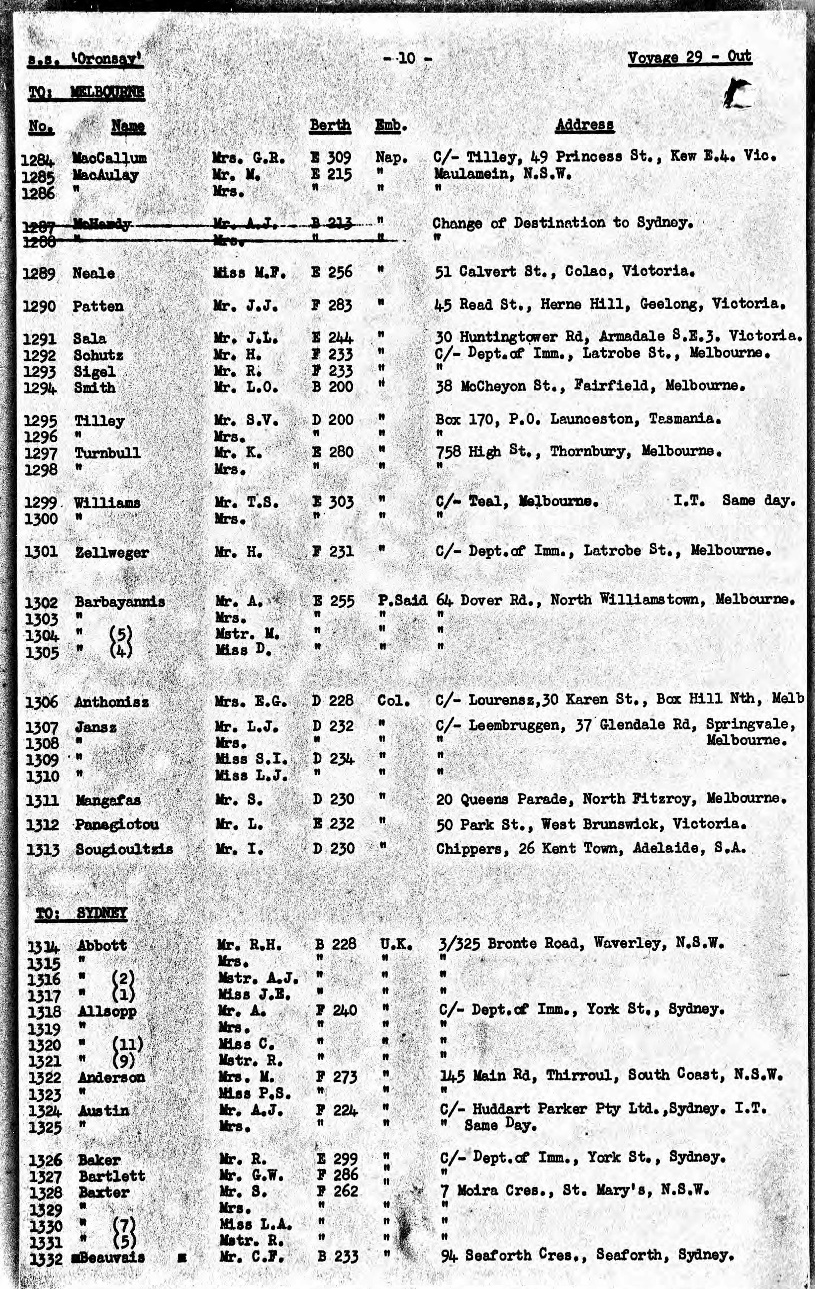 http://search.ancestry.com/search/db.aspx?dbid=5378
13
Digitisation – Ancestry aims to inspire
Discovery of family and identity
Inspires visitation. A library’s collection on Ancestry inspires members to know what else a library has in its collection. Ancestry connection encourages community to visit the library.
Inspires creativity. For example, our sponsorship of GovHack continues in 2015 with hopefully an International Library prize for Australia and NZ.
14
Valuation = visitation
If it’s valuable then people will visit. You just have to tell them about it
Sharing increases the value of the original and drives visitation both on and offline
Take the Mona Lisa. Shared billions of times as a digital image in photos and all other channels, and this appears to have increased its value
Now you can’t visit Paris without a trip to the Louvre. In fact, many visit Paris to see the Mona Lisa.
Collaboration with Ancestry offers like opportunities
15
Collaboration
“Do you want to hear a story”. Question from the SLQLD receptionist.
One vineyard in an area needs to have an exceptional vintage and location to drive visitation. Many vineyards, cafes and a bit of jet boating in a area drives many people to visit a destination! 
Partnership – collaboration with Ancestry can help drive connection with community, access, visitation, preservation and monetisation of your collections
16
Collaboration - Library visitation
To the library chaps!
Librarians have the local and collection knowledge to answer questions online platforms cannot
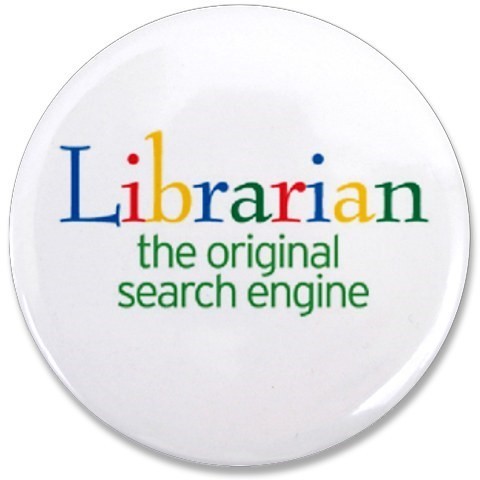 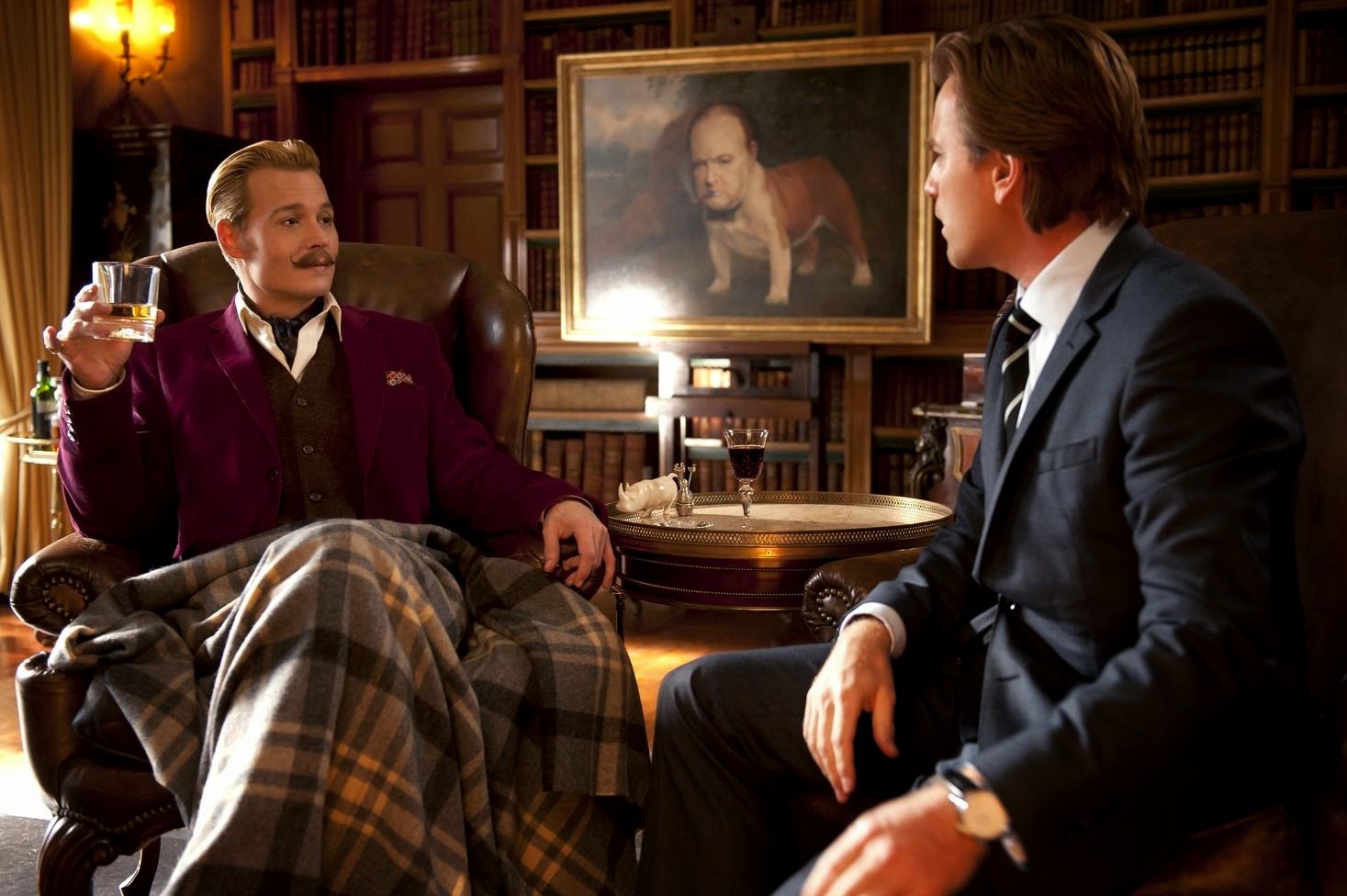 17
Any Questions?Thank you for your timeEmail: bmercer@ancestry.com.auTwitter: @ancestrycomauMobile: 0405 272427
18
Update to Australian Electoral Rolls, 1903-1980
About 70% of the electoral rolls in this collection were previously transcribed. In this update, we’ve added the remaining 30% of rolls. We’ve also added images and records for rolls that were previously missing from the collection:
Tasmania (all districts for 1958-1980)
New South Wales (select districts for 1968, 1972, and 1977)
Electoral rolls are great to use as “census substitutes.” 
Rolls usually include Name of voter, Gender, Address, Occupation
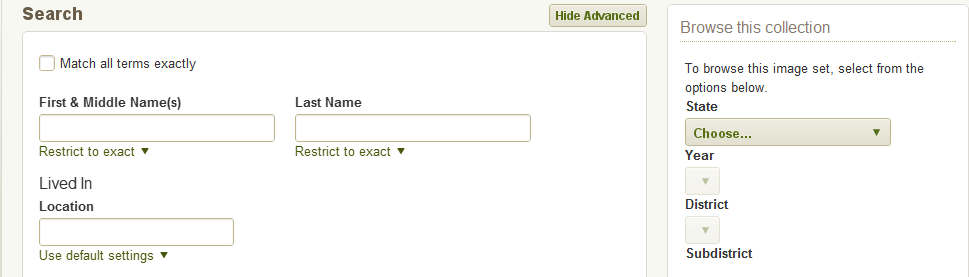 Total:
Over 100m records
Over 1.5m images
New:
Over 30m records
Over 61,000 images
19
[Speaker Notes: URL:  http://search.ancestry.com.au/search/db.aspx?dbid=1207]
AncestryDNA is coming in 2015
Family history is in our DNA. Be the first to get your results!
Signup to be the first to know, add your name to the invite list:
http://dna.ancestry.com.au
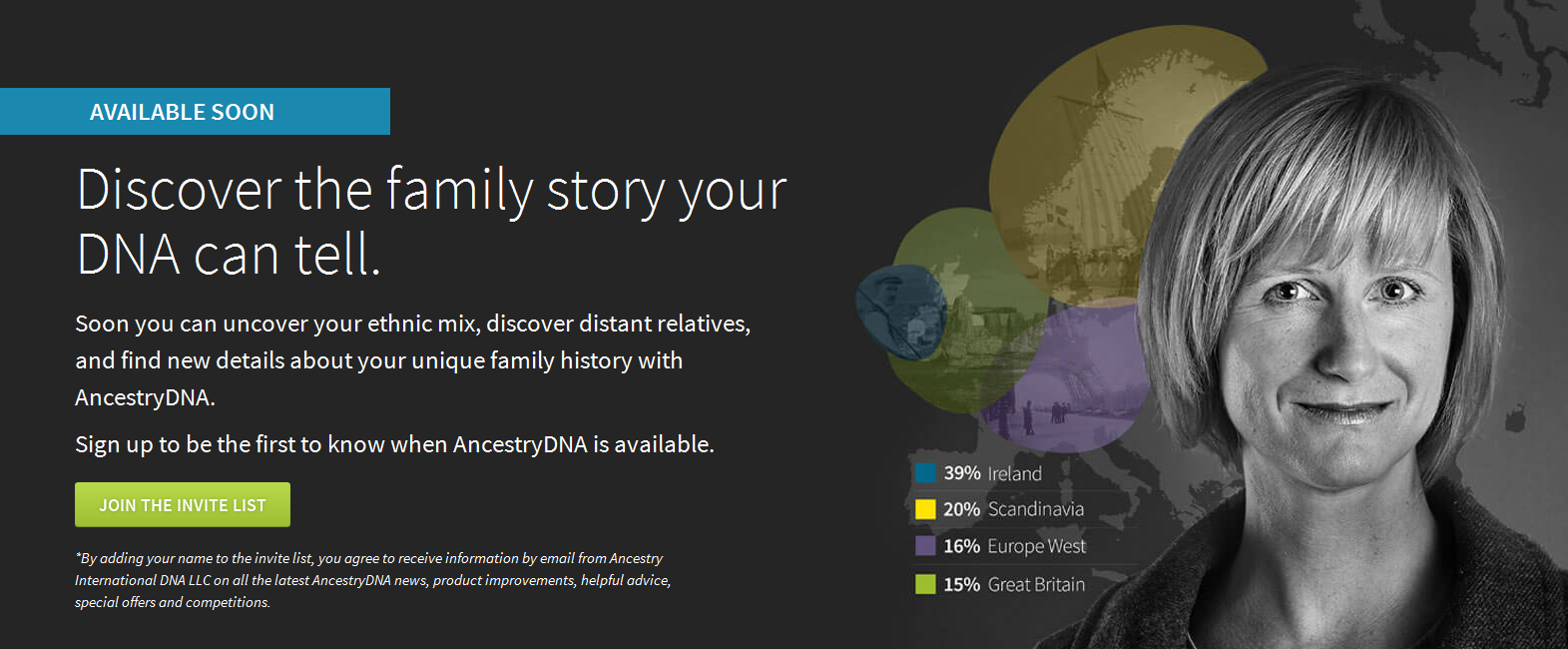 20
Ancestry is changing: Website improvements
Ancestry is always working to improve your onsite experience.
We’d like to invite you to become a part of the Ancestry beta. 
To join the beta, simply add your name to the invite list:
http://home.ancestry.com/beta
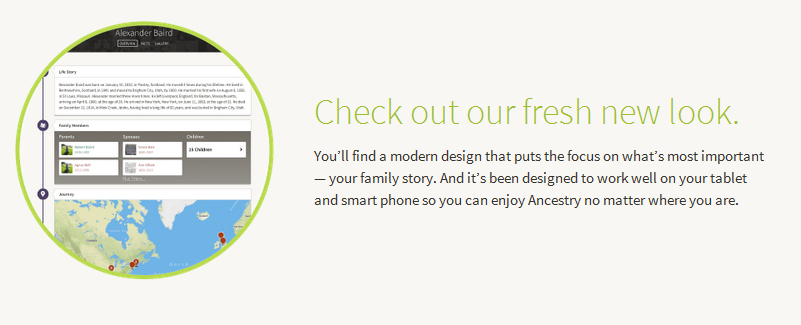 21
[Speaker Notes: Read more: http://blogs.ancestry.com/ancestry/2015/02/19/sneak-peak-new-ancestry-website-coming]
Getting help with your questions
You’ll find lots of answers for your questions in our online help: 
http://ancestryau.custhelp.com/app/home
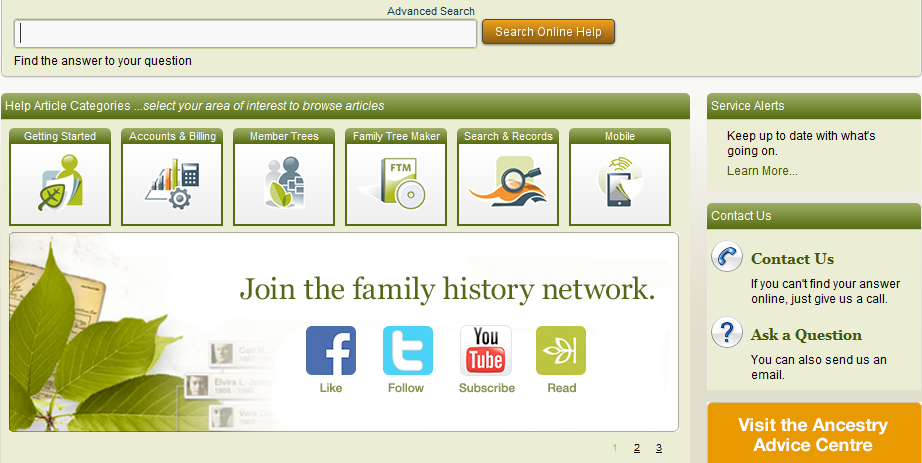 22
[Speaker Notes: Ancestry.com.au youtube: https://www.youtube.com/user/AncestryAU]
Understanding our subscription packages
You’ll find more on our 14 day free trial and subscriptions at: 
http://www.ancestry.com.au/cs/offers/subscribe?sub=1
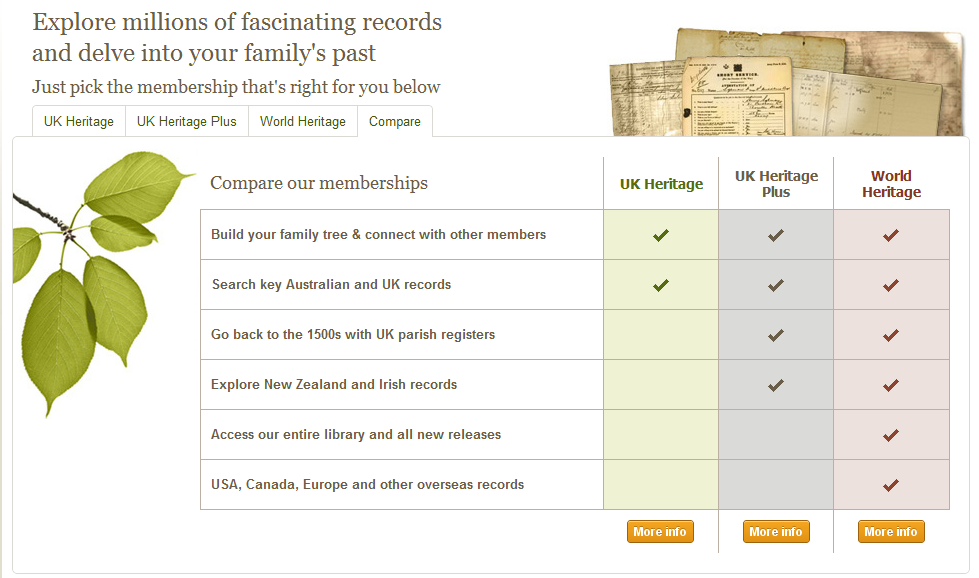 23